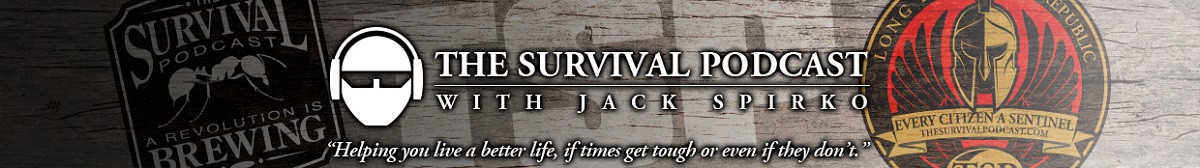 12 Tenets of a Modern Survival Lifestyle?
Presented by Jack Spirko
All Resources will be at thesurvivalpodcast.com/woods
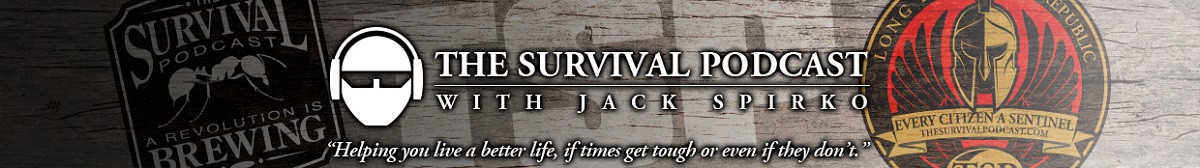 What it Most Likely To Happen To You – Honestly!
A total collapse of the economy leading to a Road Warrior society
 A global pandemic leading to the death of 50% of the population
 One some date the world will end because some person said so
 We will use up all the oil and that will cause a total collapse
 A giant comet will hit the planet ending all life as we know it
 And anything else Hollywood has made a movie about
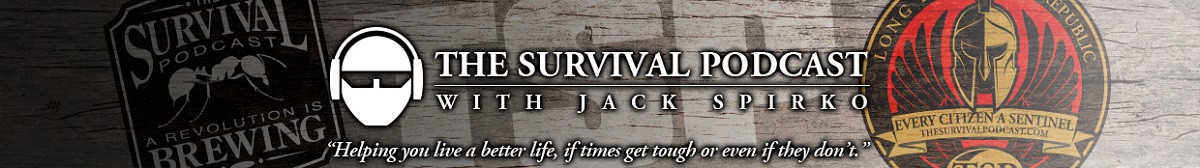 Big Disasters We Have Seen Happen Recently
If you have seen it once you will probably see it again.
Forest Fires
 Earthquakes
 Hurricanes
 Riots
 Terrorist Attacks
 Ice Storms
 “Moderate” Pandemics
 Black Outs
 Fuel Shortages
 Tsunamis
 Nuclear power accidents
Flooding
 Economic Recessions
 Coordinated Attacks
 Hazardous Material Release
 Droughts
 Rapid Inflation
 Volcanic Activity
 Warfare
 Genocide/Ethnic Cleansing 
 The Lone Gunman
 Landslides
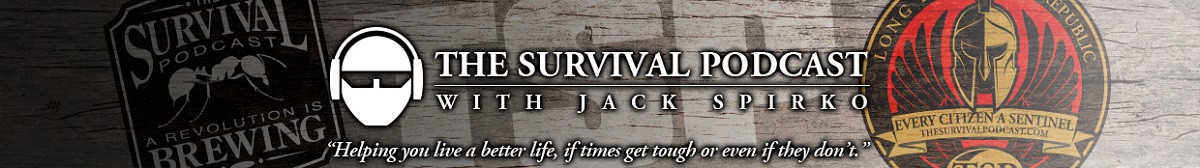 Modern Survivalism Tenet One
Everything You Do Should Improve Your Position in Life Even If Nothing Ever Goes Wrong
  Consider these common preps
 Storing food
 Paying off debt
 Installing alternative energy
 Owning gold and silver
 Growing a garden
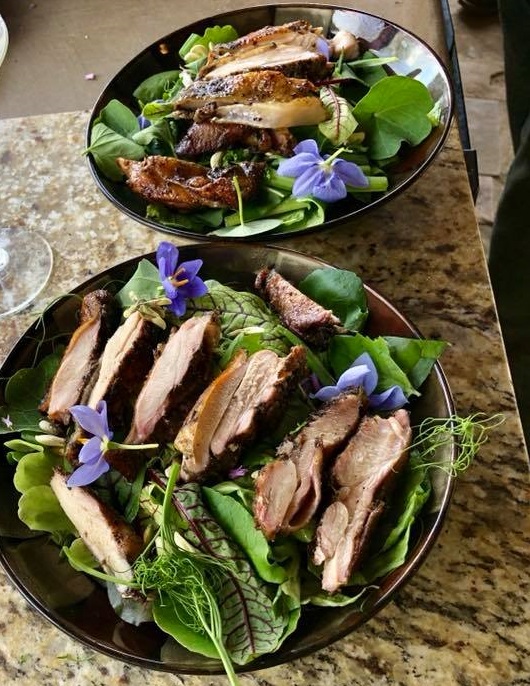 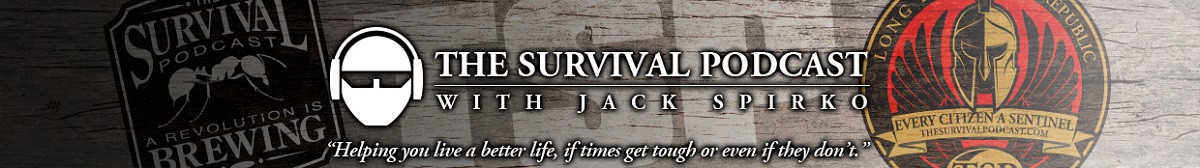 Modern Survivalism Tenet Two
Debt is financial cancer! Minimize it, pay it off early and stay away from consumer debt.
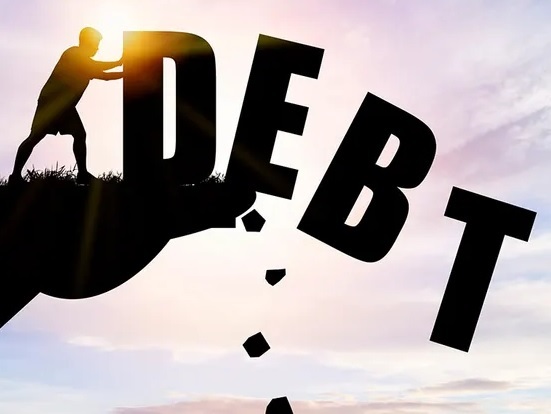 The similarities of cancer & debt
 How personal debt enslaves people
 The real cost of debt is time (dash)
 How to get out while ignoring BS
 No one ever resents debt freedom!
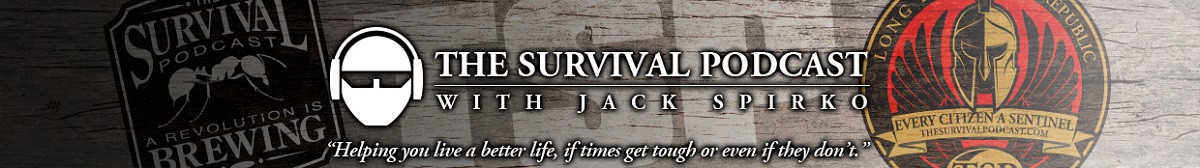 Modern Survivalism Tenet Three
Become a Producer of Food – Growing Your Own Food is for Everyone, Not Just Eco Hippies.
You need food more than money, gold, guns or electricity
 Getting more food is easy, as long as you still have some
 Storing any commodity is a finite endeavor
 “I have to put food on the table” 
 Producing includes the production of storable items
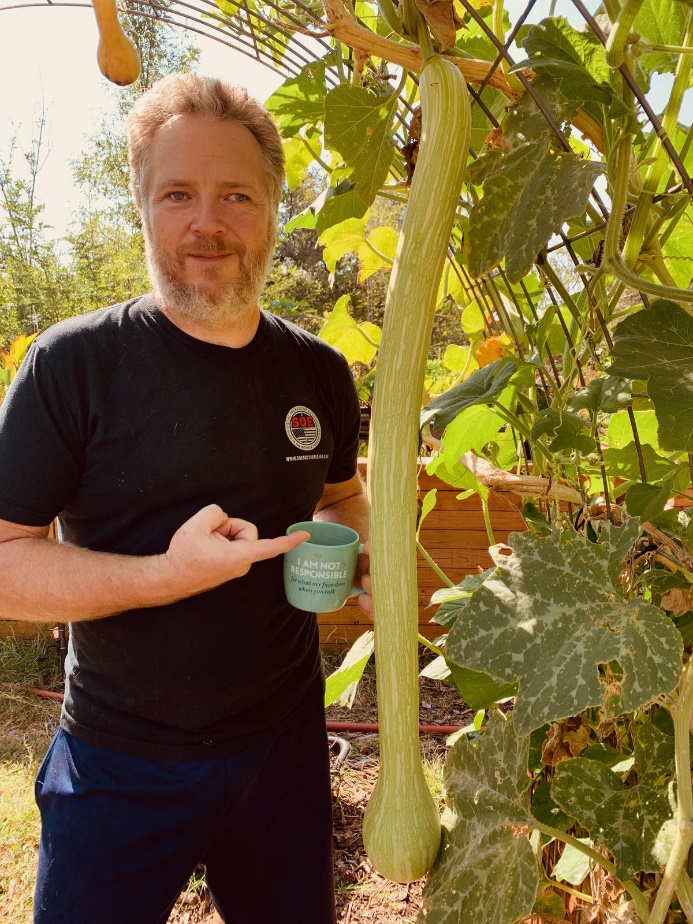 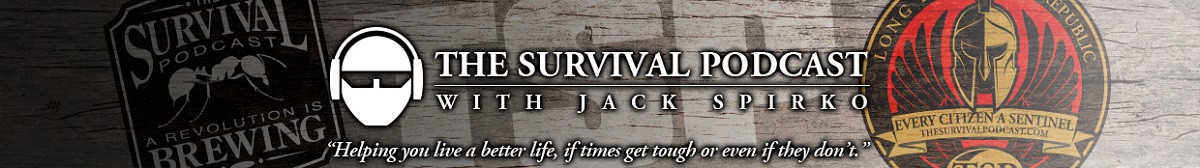 Modern Survivalism Tenet Four
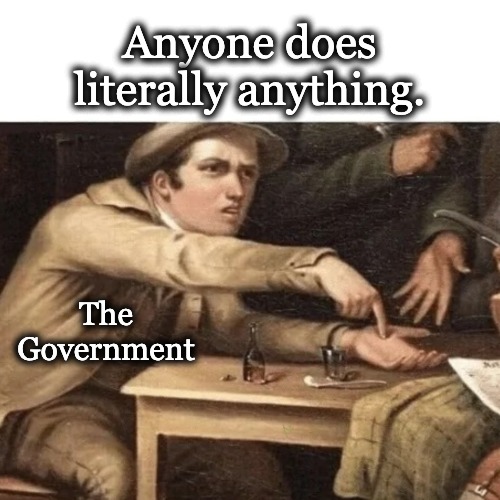 Tax is theft; the best way to combat it is to understand every legal deduction you can take or create.
  Solutions
  Good accounting practices
  Focus on the 95% 
  Used items & Barter and Trade
  Grey markets and agorism
  Avoid sin taxes
  Reduce income and give to charities
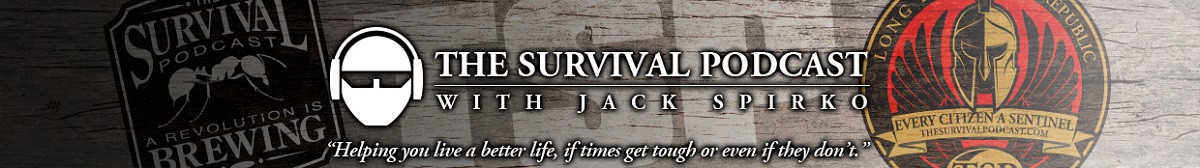 Modern Survivalism Tenet Five
Food stored is an exceptional investment
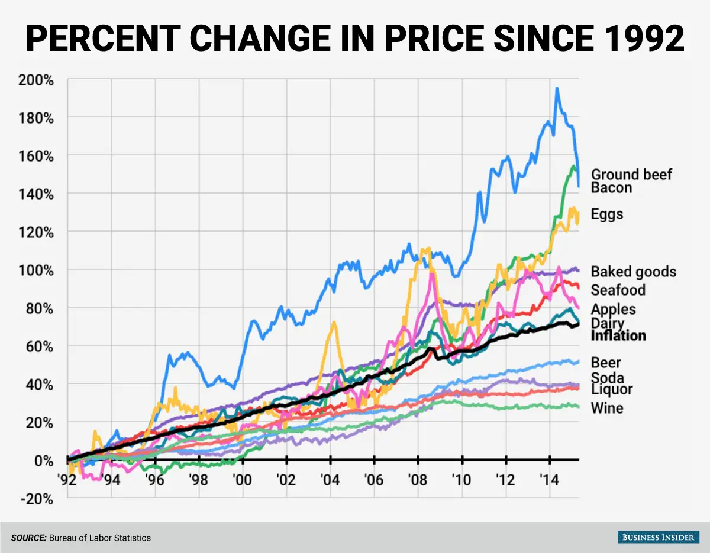 2020 – 3.5% ROI
   2021 - 11.8% ROI
   2022 - 11.4% ROI
 5 Rules of Food Storage
 Store what you eat
 Opportunity buy
 LTS as Adjuncts
 Become a producer
 Seek a holistic solution
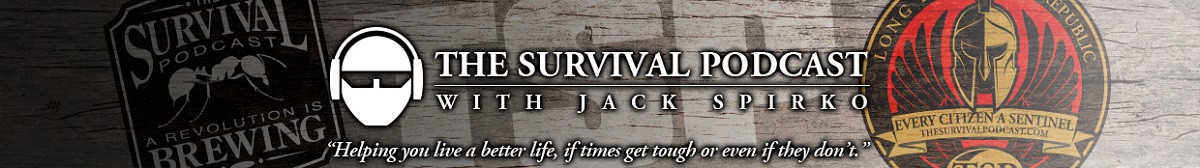 Modern Survivalism Tenet Six
Prepare for disaster based on the most likely threats you face as an individual.  
 Probability and the number of people effected have an inverse relationship
  One person looses a job vs. total economic collapse 
  Localized riots vs. a global pandemic with a 10% death rate
  An Earthquake vs. global nuclear war
  Truckers strike vs. a new ice age
  Order of Probability 
  Individual – Local – Sm Region – Lg Region – National - Global
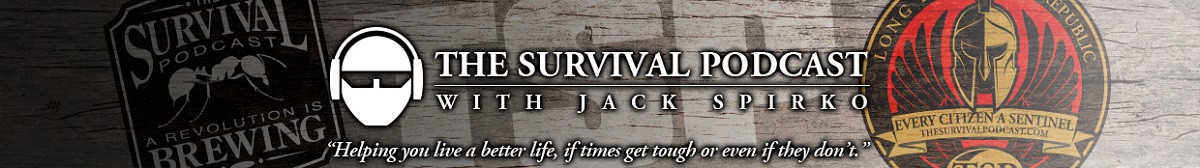 Modern Survivalism Tenet Seven
Alternative energy is for creating independence not for saving polar bears.
  Focus first on efficiency
  Build a simple back up power system
  Acquire a generator set 
 Add small scale solar or wind to the back up system
  Build a passive solar heating system (such as solar hot water)
  Add a more powerful generator (2 is 1, 1 is none)
  Consider adding a large scale solar, wind or combination system
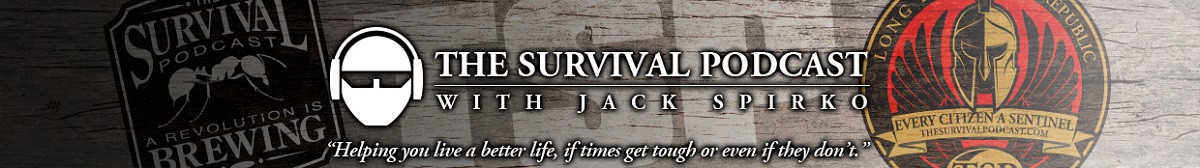 Modern Survivalism Tenet Eight
Owning land is true wealth, owning productive land is the primary means of creating systemic independence.
  Changing a home into a homestead
  Pay off the mortgage as fast as reasonably possible
  Improve energy efficiency and independence
  Move away from large urban areas (personal choice)
  Incorporate permaculture techniques
  Utilize small livestock, aquaponics, greenhouses, etc
  An acre may be more than enough
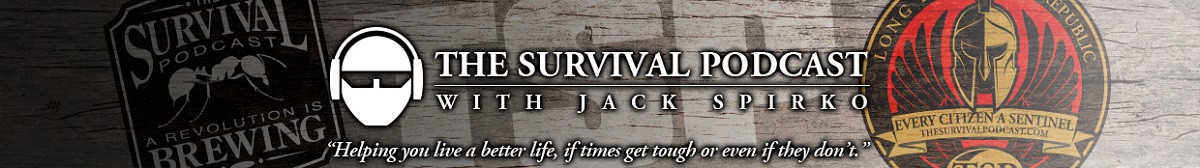 Modern Survivalism Tenet Nine
Don’t ignore pragmatic preparations such as insurance, emergency cash funds and long term investing.
  Life, Property, etc. Insurance to meet your asset replacement value 
  Include real commodities in your investments (silver/gold/tools/etc.)
  Bitcoin should be part of your investment portfolio
  Don’t not put 100% of saving into “retirement accounts”
  Life establishment funds for children (not “college only” investments)
  Save cash in and out of the banking system
  Have a will and keep it updated
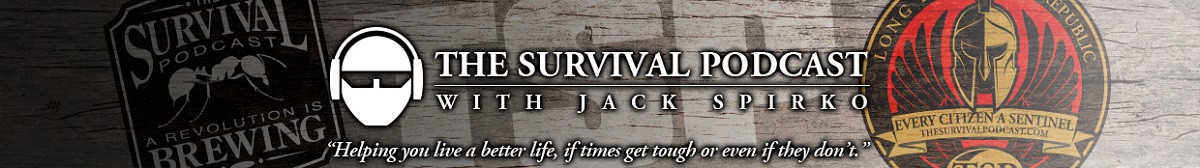 Modern Survivalism Tenet Ten
Have a means of defense, acquire the knowledge and training to use it effectively.  
  Rights you don’t exercise are often lost
  Not everyone is your friend 
  Develop protocols and procedures and know the damn difference
  My basic recommendations
  Get professional training
  A shotgun, 22 rifle, centerfire rifle & personal defense handgun
  Carry non lethal self defense as well
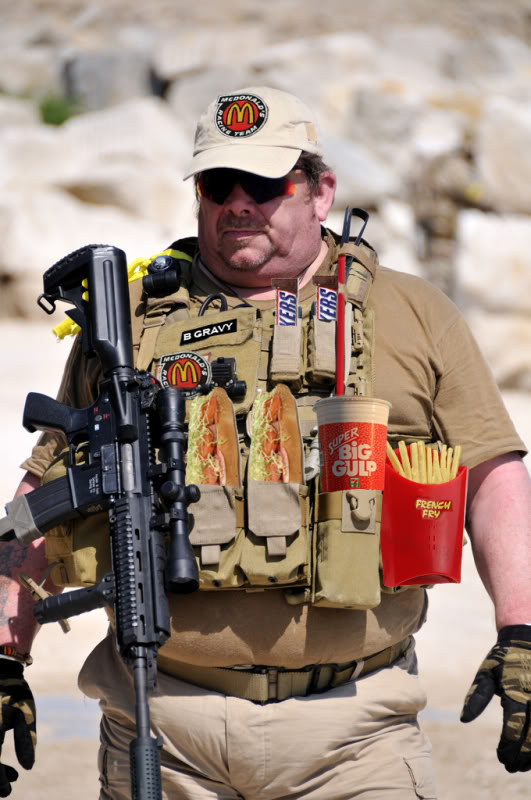 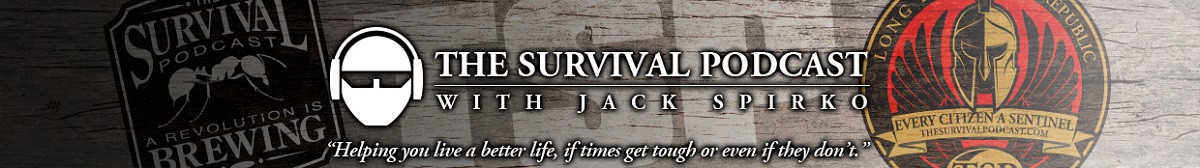 Modern Survivalism Tenet Eleven
Build a disaster documentation package and keep multiple identical copies for all family members to use.
  The evacuation rule of threes
  3 destinations
  3 routes per destination
  3 rally points per route (with method of communication)
  Everyone you could ever need to contact and all contact information
  All key account and personal ID numbers (simple encryption)
  Contact info for service providers, merchants & support organizations
  Minimum of 3 identical copies
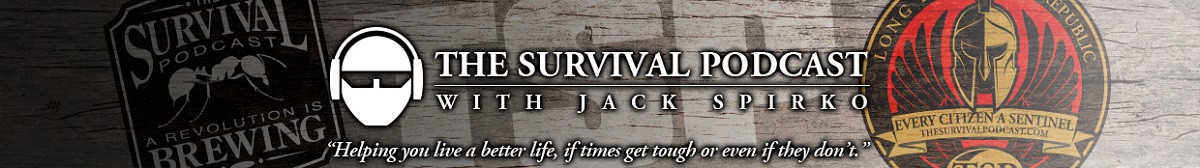 Modern Survivalism Tenet Twelve
Develop and implement your own personal plan
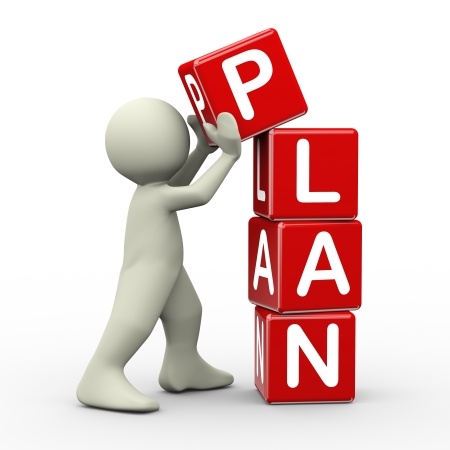 Mindset is more important than what you possess  
 People are motivated by personal benefit/loss
 My plan will not, can not and won’t work for you
 The Golden Rule of Survivors – What you do matters!
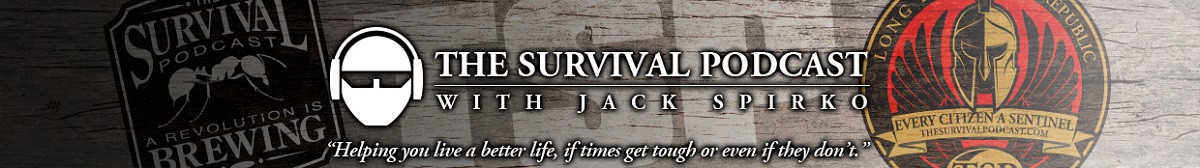 My Minimum Recommended Steps
Build a B.O.B.  (bug out bag aka 72-hour kit)  
  Create a minimum of 30 days of self sufficiency in your home
  Develop your documentation/evacuation package
  Grow something even on an apartment deck
  DO NOT put 100% of your saving in “retirement accounts”!
  Pay attention (situational awareness)
  Develop and follow a debt elimination plan (destroy consumer debt)
  Learn what you can eat that grows wild in your area
  Have a means to purify water other than boiling
  Assemble a blackout kit (lighting, heating, cooling & your freezer)
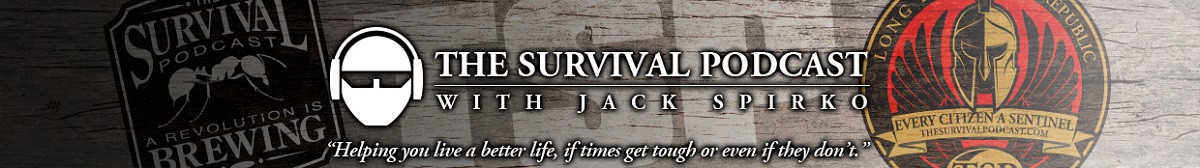 Learn More and Connect
Everything you need to connect with me and expand on this presentation including a recording of it, is at

TheSurvivalPodcast.com/woods